«Особые образовательные потребности детей с расстройствами аутистического спектра»
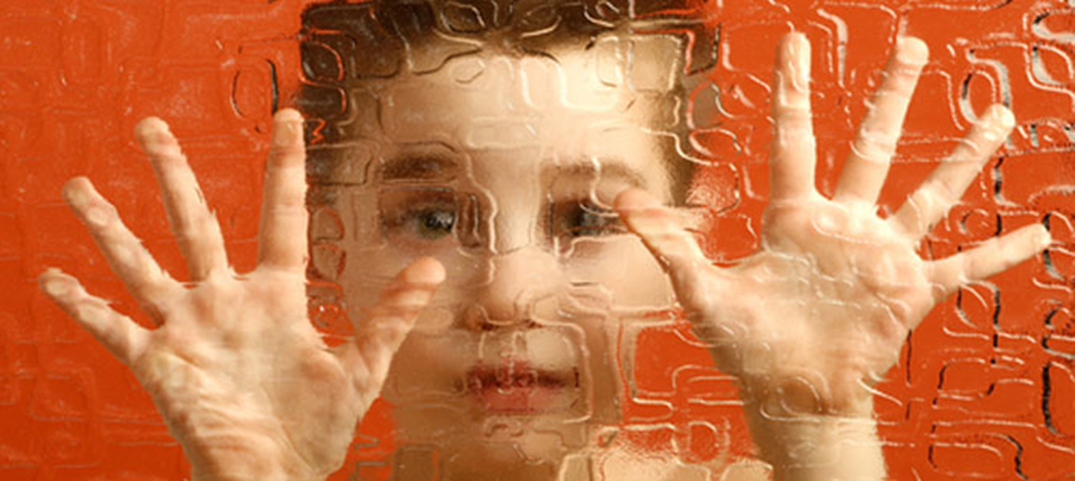 педагог-психолог ПМПК Тригузова Е.В.,
председатель ПМПК Ляпина И.С.
Есть дети, живущие в своем собственном мире и не желающие ничего знать о нашем – дети «аутисты»
«Аутизм» – явная необщительность, стремление уйти от контактов, действительности с фиксацией на внутреннем мире эффективных переживаний. При этом контактность при аутизме может быть разной степени выраженности: от полной отрешенности от окружающего до трудностей в организации общения и взаимодействия.
*******
… – это нарушение, вызванное сочетанием двух условий: нарушение активного взаимодействия со средой и снижение порогов аффективного и сенсорного комфорта (особая сенсорная ранимость по отношению к звуку, свету, запахам, прикосновениям), приводящие к длительной фиксации неприятных впечатлений, к страхам, запретам, ограничениям в контактах с миром (О.С. Никольская, К.С. Лебединская, Е.Р. Баенская, М.М. Либлинг и др.)
*******
… – это нарушение развития. Дефект в системе отвечающей за восприятие внешних стимулов, заставляет ребенка обостренно реагировать на одни явления внешнего мира и почти не замечать другие  (Темпл Грэндин)
*******
… - это форма искаженного психического развития, при котором наблюдается сложное сочетание общего недоразвития, задержанного, поврежденного и ускоренного развития отдельных функций, приводящее к ряду качественно новых патологических образований (В.В. Лебединский)
*******
…- это неспецифические нарушения развития, характеризующиеся ранним (до 30 месяцев) проявлением неконтактности, нарушением речевого развития с эхолалией, причудливым поведением в виде неприятия изменений окружающего, либо неадекватной привязанности к неодушевлённым предметам при отсутствии бреда и галлюцинаций (DSM-III-R)
Частота встречаемости: 
3-6 на 10 000 детей (детский аутизм) или не более чем 0,1% от детского населения, 
21-26 на 10 000 детей – аутистические черты,
у мальчиков встречается в 3-4 раза чаще, чем у девочек.
Сочетание: 
аутизм и нарушения зрения – 1/5;
аутизм и нарушения слуха – 1/4;
аутизм и синдромальные состояния – 1/4.

Интеллектуальные нарушения при аутизме:
 60 % случаев наблюдается умственная отсталость, 
 20 % - легкая интеллектуальная недостаточность (ЗПР), 
 20 %  - показатели развития интеллекта в диапазоне возрастной нормы.
Нарушение взаимодействия 
матери и ребенка
Психогенное 
происхождение
Причины возникновения 
детского аутизма
Биогенетическое 
происхождение
«анотомическое» органическое поражение 
головного мозга, по большей 
части резидуального характера,
 возникающие в результате действия 
патогенных факторов.
Детский аутизм имеет полиэтиологию 
и проявляется в рамках
различных нозологических форм
История изучения дети с проявлениями аутизма
Основоположник учения о раннем детском аутизме (РДА) американский психиатр Л. Каннер (1943 г.). 
Он выделил аутизм как отдельную проблему, как расстройство аффективного общения, появляющееся уже в раннем детском возрасте и описал первые клинические случаи.
РДА также называю синдром Каннера.
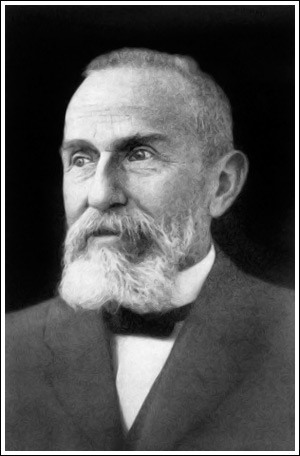 Термин «аутизм» (от греческого «autos» – сам)  был введен швейцарским психиатром, основоположником учения о шизофрении О́йгеном Блёйлером в начале ХХ века. 
Он понимал под аутизмом отгороженность от мира, уход в себя.
Варианты синдрома раннего детского аутизма также были описаны независимо друг от друга Х. Аспергером (1944 г.) и в отечественной дефектологии  Мнухиным С.С. (1947 г.)
Мнухин С.С.
Х. Аспергер
В 1980 г. в Москве при РАО ИКП открыта лаборатория О.С. Никольской (которая функционирует под ее руководством до сих пор), где впервые применена педагогическая коррекция аутизма, разработана классификация РДА.

В настоящее время лаборатория является одной из ведущих отечественных научно-исследовательских организаций, изучающих и разрабатывающих проблемы психолого-педагогического выявления и сопровождения детей с аутизмом
В 1978 году К.С. Лебединская создает при НИИ Дефектологии первую в нашей стране группу специалистов, осуществляющую комплексную медико-психолого-педагогическую помощь детям с аутизмом.
Под ее руководством начинаются научные разработки проблемы изучения и оказания помощи детям с аутизмом, создается оригинальная концепция понимания закономерностей этой особой линии  развития, подходы к ее коррекции.
О.С. Никольская
К. С. Лебединская
Сейчас значительно расширено понятие «детский аутизм», особое внимание обращают на себя проявления аутистических черт при иных нозологических формах. Используется более широкое понятие «расстройства аутистического спектра» (РАС)
Особенности детей с РДА
нарушение в использовании многообразных невербальных способов поведения и взаимодействия: отсутствие или трудности зрительного контакта, неспособность развития отношений со сверстниками, отсутствие спонтанного поиска обмена интересами, радостью или достижениями;
бегающий взгляд, взгляд мимо, непереносимость взгляда в глаза. Хорошо развито периферическое зрение: от ребенка очень трудно спрятать необходимый ему предмет (видит затылком).
слабость эмоционального реагирования по отношению к близким, даже к матери, вплоть до полного безразличия (аффективная блокада) или наоборот – симбиоз (тесная связь) с матерью;
неспособность дифференцировать людей и неодушевленные предметы, повышенная ранимость при контакте с другими людьми. Нередко таких детей считают агрессивными (хватают за волосы, толкают как куклу, не замечают других, когда бегут, врезаются в них); 
отсутствует реакция на слуховые и зрительные раздражители, он как бы не слышит, но в то же время чувствительны к слабым раздражителям (тиканье часов, капанье воды, шум бытовых приборов, звуки фортепиано). Болезненная реакция на обычный звук, цвет, свет, прикосновение;
большое количество разнообразных страхов
аутизм как таковой, приводящий к предельному 
экстремальному одиночеству ребенка и качественному нарушению в социальном взаимодействии:
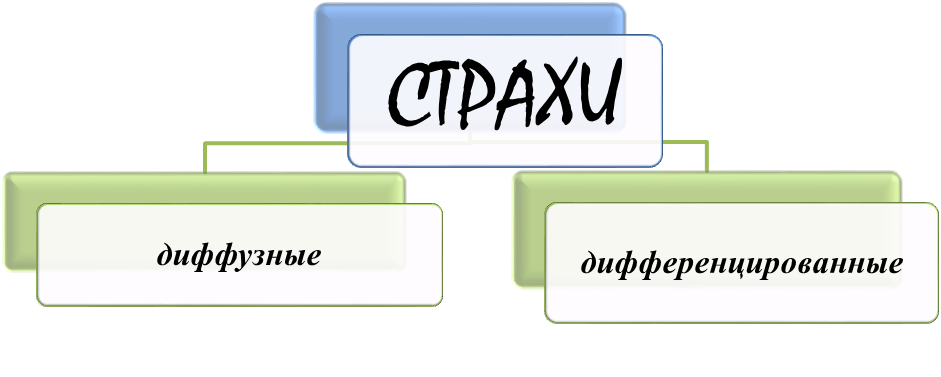 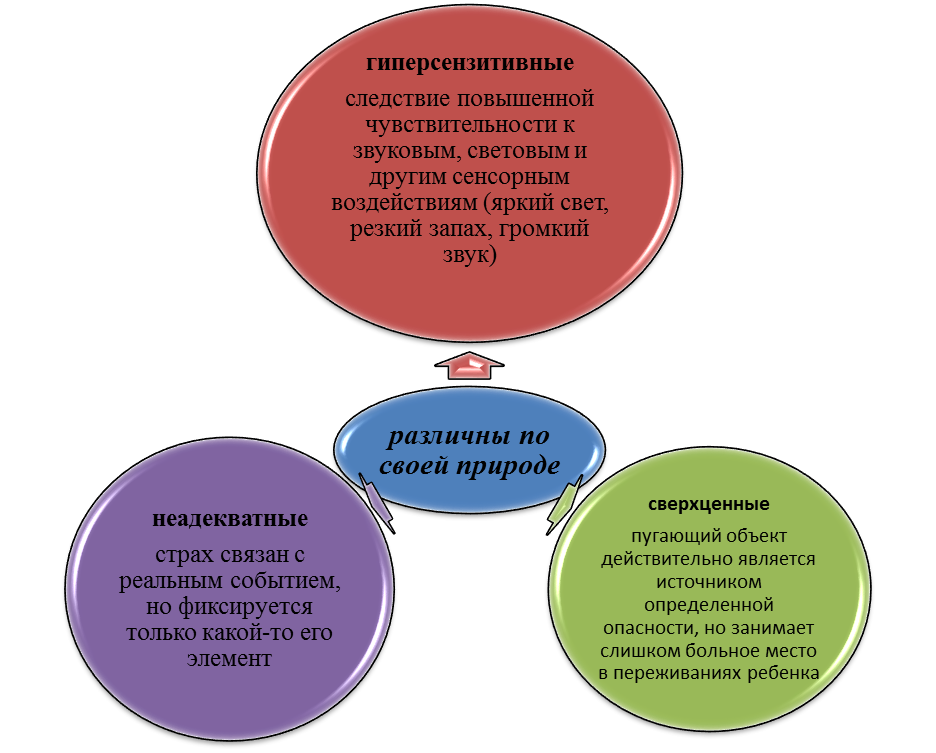 2. качественное нарушение коммуникации – речь (вербальные и невербальные средства) 
не использует в коммуникативных целях
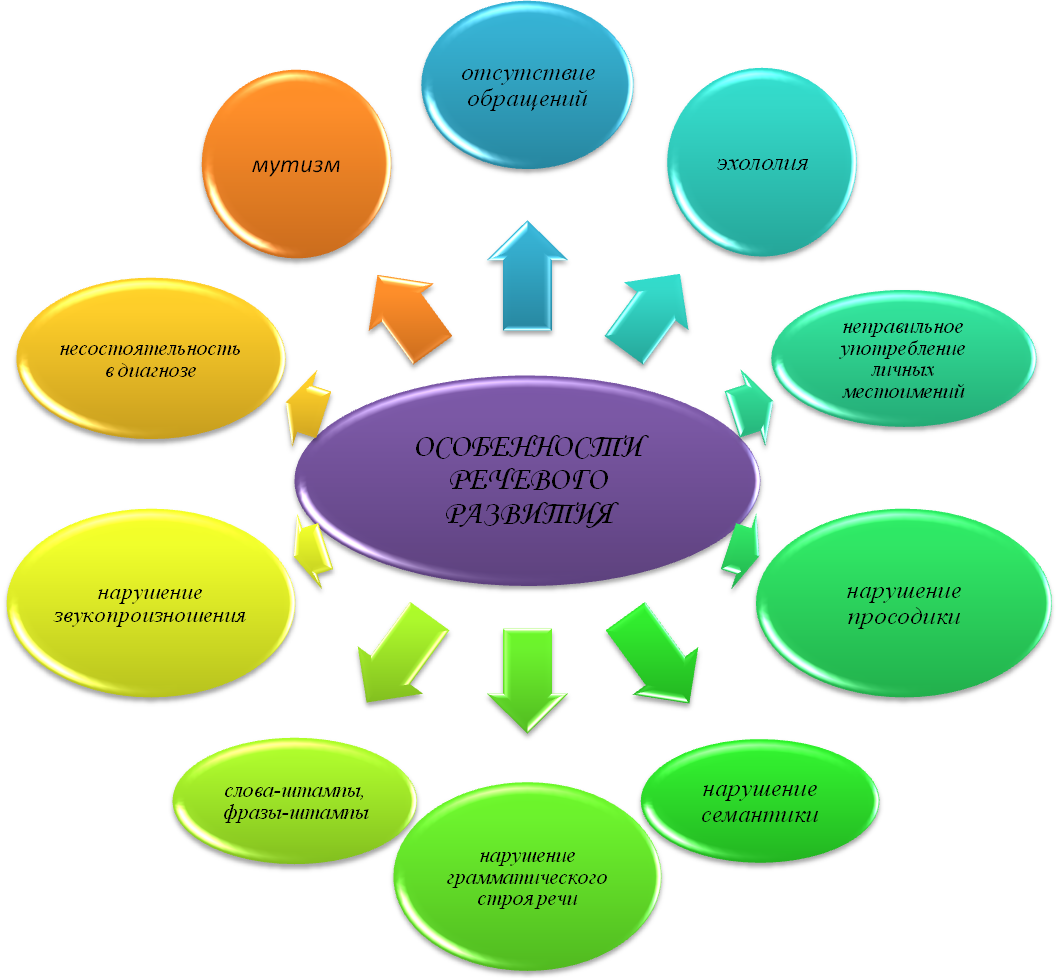 3. ограниченные, повторяющееся и стереотипные формы поведения, 
интересов, деятельности - стериотипии
Проявляется в  ограниченной способностью к гибкому взаимодействию со средой, возможностью приспособиться только к устойчивым формам жизни. 

Чтобы поднять жизненный тонус и заглушить дискомфорт дети используют аутостимуляции, а при попытке включить, вовлечь ребенка во взаимодействие, заметно возрастают тревоги, неуверенность, напряжение, появляется аутоагрессия или генерализованная агрессия.
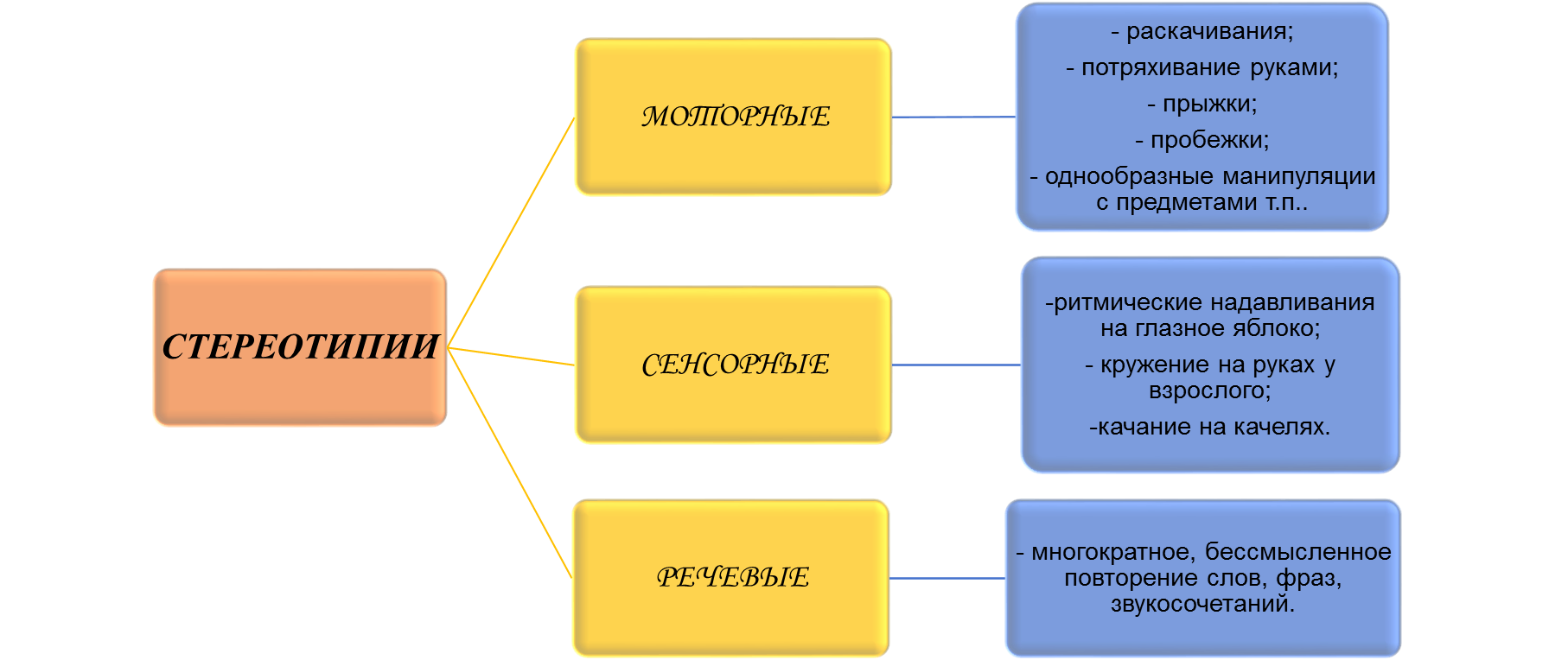 4. раннее проявление симптомов, до 3 лет
проблемы ребенка становятся очевидными для родителей и окружающих после 2-3 летнего возраста и, в-первую очередь, обращают внимание на задержку в речевом развитии или на распад ранее сформированных речевых навыков;

становится заметным, что ребенок недостаточно реагирует на обращения, с трудом включается в совместную деятельность, не подражает, его нелегко отвлечь от поглощающих его, не всегда понятных родителям, занятий;

большинство родителей говорят о том, что в первые годы жизни ребенок развивался совершенно нормально, при этом с помощью специалиста, в процессе анализа первых лет жизни ребенка можно отметить ряд особенностей, которые сигнализируют о нарастании дисгармонии в развитии ребенка.
Наиболее характерные проявления
аутизма в младенческом возрасте
Классификация раннего детского аутизма по К.С. Лебединской, О.С. Никольской
Основные направления психокоррекционной работы с детьми с РАС
Ориентация ребенка во внешний мир;
Обучение его простым навыкам контакта;
Обучение ребенка более сложным формам поведения;
Развитие самосознания и личности ребенка;
Обучение родителей приемам коррекционной работы с детьми
Основные задачи психологической коррекции детей с РАС
Преодоление негативизма при общении и установлении контакта с ребенком;
Одалживание эмоционального контакта ребенка с близкими и окружающими;
Смягчение характерного для ребенка с РАС сенсорного и эмоционального дискомфорта и аффективных проблем;
Повышение психической активности ребенка в процессе общения со взрослыми и детьми;
Преодоление трудностей организации целенаправленного поведения;
Преодоление отрицательных форм поведения (агрессия, негативизм и др.);
Стимуляция подражания и речевой активности;
Организация целенаправленного взаимодействия педагога с ребенком в процессе доступной ему игры;
Обучение родителей приемам коррекционного взаимодействия, налаживанию специального эмоционального стимулирующего режима.
Основные этапы психологической коррекции
I этап – установление контакта с ребенком
СПОСОБ РЕАЛИЗАЦИИ:
ЩАДЯЩАЯ СЕНСОРНАЯ АТМОСФЕРА ЗАНЯТИЯ;

МЯГКАЯ ЭМОЦИОНАЛЬНОСТЬ ЗАНЯТИЯ;

ИЗБЕГАНИЕ РЕЗКИХ ДВИЖЕНИЙ, ПРЯМОГО ЗРИТЕЛЬНОГО КОНТАТКТА;

ПОСТОЯННАЯ УСТОЙЧИВОСТЬ ОБСТАНОВКА;

ПООЩРЕНИЕ МИНИМАЛЬНОЙ АКТИВНОСТИ;

ПОЛОЖИТЕЛЬНАЯ УСТАНОВКАЯ РОДИТЕЛЕЙ НА ЗАНЯТИЯ И АКТИВНОСТЬ РОДИТЕЛЕЙ В ЕГО ОРГАНИЗАЦИИ
СПОСОБЫ РЕАЛИЗАЦИИ
II этап – усиление психической активности
ВЫДЕЛЕНИЕ СПЕЦИФИЧЕСКИХ ДЛЯ РЕБЕНКА СТЕРИОТИПОВ ПОВЕДЕНИЯ, МЕТОДОВ АУТИСТИМУЛЯЦИИ И ПОДКЛЮЧЕНИЕ К НИМ С РАШРИНЕНИЕМ, ПОСТОЯННЫМ ОБОГОЩЕНИЕМ НОВЫМ СМЫСЛОМ;

ПРИДАНИЕ РЕАЛЬНОГО ИГРОВОГО ЭМОЦИОНАЛЬНОГО СМЫСЛА В МОММЕНТ АФФЕКТИВНОГО ПОДЪЕМА У РЕБЕКНА.
III ЭТАП – ОРГАНИЗАЦИЯ ЦЕЛЕНАПАРВЛЕННОГО ПОВЕДЕНИЯ РЕБЕКНА
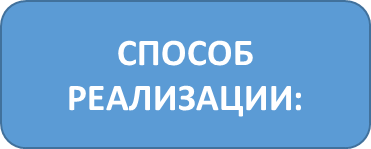 ЧЕТКО ОРГАНИЗОВАННЫЕ РЕГУЛЬЯРНЫЕ РЕЖИМНЫЕ МОМЕНТЫ, ЗАНЯТИЯ, ИХ СТРОГО ОПРЕДЛЕННЫЙ ПОРЯДОК;

СПЕЦИАЛЬНО ОРГАНИЗОВАННЫЕ ИГРЫ НА ДЛИТЕЛЬНОЕ ПОЛОЖИТЕЛЬНОЕ СОСРЕДОТОЧЕНИЕ РЕБНКА;

СОЗДАНИЕ КОМФОРТНЫХ УСЛОВИЯ ДЛЯ СНЯТИЯ АГРЕССИИ, НЕГАТИВИЗМА;

ИСПОЛЬЗОВАНИЕ ПРОЕКТИВНЫХ МЕТОДОВ ДЛЯ ПЕРЕКЛЮЧЕНИЯ РЕБКНА;

ПЕРЕНОС УСВОЕННЫХ СПСОБОВ ВЗАИМОДЕЙСТВИЯ В НОВЫЕ СОЦИАЛЬНЫЕ УСЛОВИЯ;

ОПОРА НА ВКЛЮЧЕННОСТЬ В СТЕРИОТИПНОСТЬ ПОВЕДЕНИЯ, РИТУАЛЬНОСТЬ ДЕЙСТВИЙ, В СИСТЕМУ ИГРОВЫХ ШТАМПОВ
Список литературы

Никольская О.С., Баенская Е.Р., Либлинг М.М., Костин И.А., Веденина М.Ю., Аршатский А.В., Аршатская О.С.. Дети и подростки с аутизмом. Психологическое сопровождение. – М.: Теревинф, 2005,                                                                                                                                                                                                                                                                                                                            
Никольская О.С., Баенская Е.Р., Либлинг М.М. Аутичный ребенок. Пути помощи. – М., 1997,
Никольская О.С. Аффективная сфера человека. Взгляд сквозь призму детского аутизма. М.2000,
Детский аутизм. Хрестоматия. Сост. Л.М. Шипицына. – СПб., 1997,
Лебединская К.С., Никольская О.С. Диагностика раннего детского аутизма: начальные проявления. – М.,1991,
Лебединская К.С., Райская М.М., Грибанова Г.В. Подростки с нарушениями в аффективной сфере. М., 1988,
Лебединский В.В., Никольская О.С. Эмоциональные нарушения в детском возрасте и их коррекция. М., 1990,
Эмоциональные нарушения в детском возрасте и их коррекция /Лебединский В.В., Никольская О.С., Баенская Е.Р., Либлинг М.М. – 1990,
Баенская Е.Р. Особенности раннего аффективного развития аутичного ребенка в возрасте от 0 до 1,5 лет // Дефектология. - 1995. - № 5. - С. 76-83. 
Баенская Е.Р. Особенности раннего аффективного развития аутичного ребенка в возрасте от 0 до 1,5 лет // Альманах ИКП РАО. - 2001. - № 3. 
Веденина М.Ю., Окунева О.Н. Использование поведенческой терапии аутичных детей для формирования навыков бытовой адаптации. Сообщение II // Дефектология. - 1997. - № 3. - С. 15-20. 
Гилберг К., Питерс Т. Аутизм: медицинские и педагогические аспекты. - СПб.: ИСПиП, 1998. 
Дольто Ф. Исцеление аутистов // На стороне ребенка. - СПб: Петербург - XXI век, 1997. 
Карвасарская И.Б. В стороне. Из опыта работы с аутичными детьми. - М., 2003. 
Либлинг М. М. Холдинг-терапия как форма психологической помощи семье, имеющей аутичного ребенка // Дефектология. - 1996. - № 3. - С. 56-66. 
Методические рекомендации по организации работы центров помощи детям с РДА. Письмо Министерство Образования РФ от 24 мая 2002 г.
            № 29/2141-6. 
Морозов С.А., Морозова Т.И. Мир за стеклянной стеной // Материнство. - 1997. - №№ 1 - 6, 9. 
Победить аутизм. Метод семьи Кауфман / Сост. Н.Л. Холмогорова. - М.: Центр лечебной педагогики, 2005. 
Подготовка к обучению детей с ранним детским аутизмом (начало) // Дефектология. - 1997. - №4. - С.80-86. 
Подготовка к обучению детей с ранним детским аутизмом (продолжение) // Дефектология. - 1998. - №1. - С. 69-80. 
Сатмари П. Дети с аутизмом. СПб., Питер., 2005. 224 с.
http://www.helpautism.ru
СПАСИБО ЗА ВНИМАНИЕ!